Turning of the Wheel
Meeting the Challenges and Charting/Creating the World                with Spokes and a Hub 


12 September 2011

Rodney Frey, 
Professor of Ethnography and Distinguished Humanities Professor
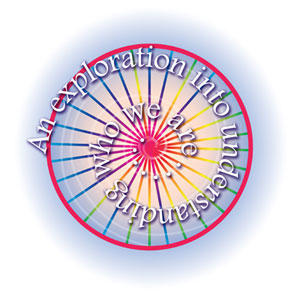 College of Letters, Arts and Social Sciences
with support from:
University of Idaho’s Humanities Endowment, National Endowment for the Humanities, and 
gifts from friends of the College of Letters, Arts and  Social Sciences
1
Gathering the Huckleberries
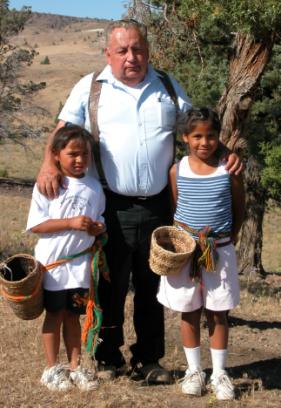 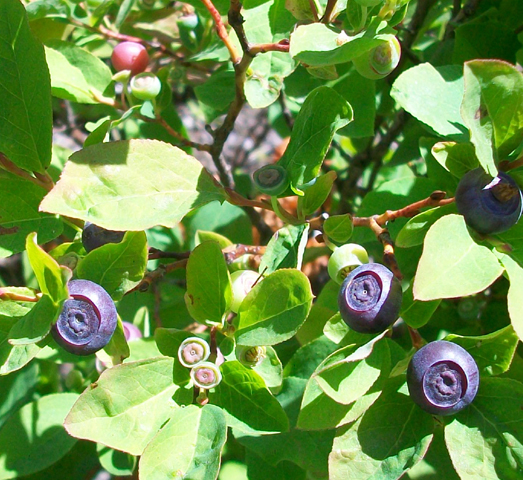 Photo: John Hartman 2011
Elysia Moran and Victoria Spino, with Grandpa, Rob Moran.  
Photo: Frey 2003
2
Healing Journeys
pay attention to both the “external and inner healing,” both “head knowledge and heart knowledge”
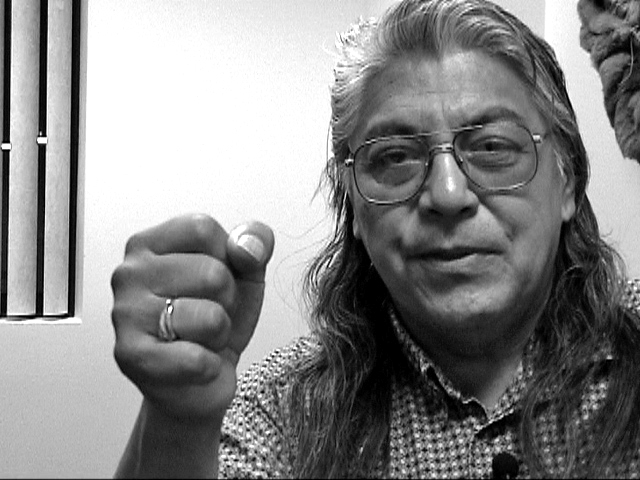 Cliff SiJohn, Coeur d’Alene Casino.  Photo: Frey 2002
3
Head Knowledge and Heart Knowledge
Material Reductionism   Cartesian Dualism        Scientific Method
Spiritual Animation 
Unified Holism
a tangible world of discrete quantifiable objects viewed as          if behind a glass pane
a transitory world co-created at the convergence of those participating, an event in the making
binary oppositions
kinship
imbued with spirit
devoid of spirit
contrasting  world views, contrasting epistemologies
4
Head Knowledge and Heart Knowledge
geological processes
Coyote and Snake
Along the Clearwater River NEPE-HI-0959
the physical action/reaction 
of scalpel and chemo drugs
the pulsating through an 
Eagle-feather
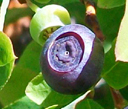 “mutually exclusive”?                      huckleberry to guide?
5
Lives of Tom and Susie Yellowtail
Apsáalooke (Crow) of 1970s
as  Sundance chief and Akbaalía, as Baptist, as nurse, as healer, on Presidential-appointed councils
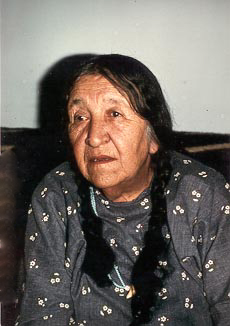 Tom and Susie Yellowtail, Wyola.  Photo: Frey 1974
6
Tom Yellowtail offering a Prayer
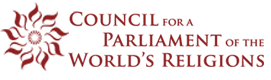 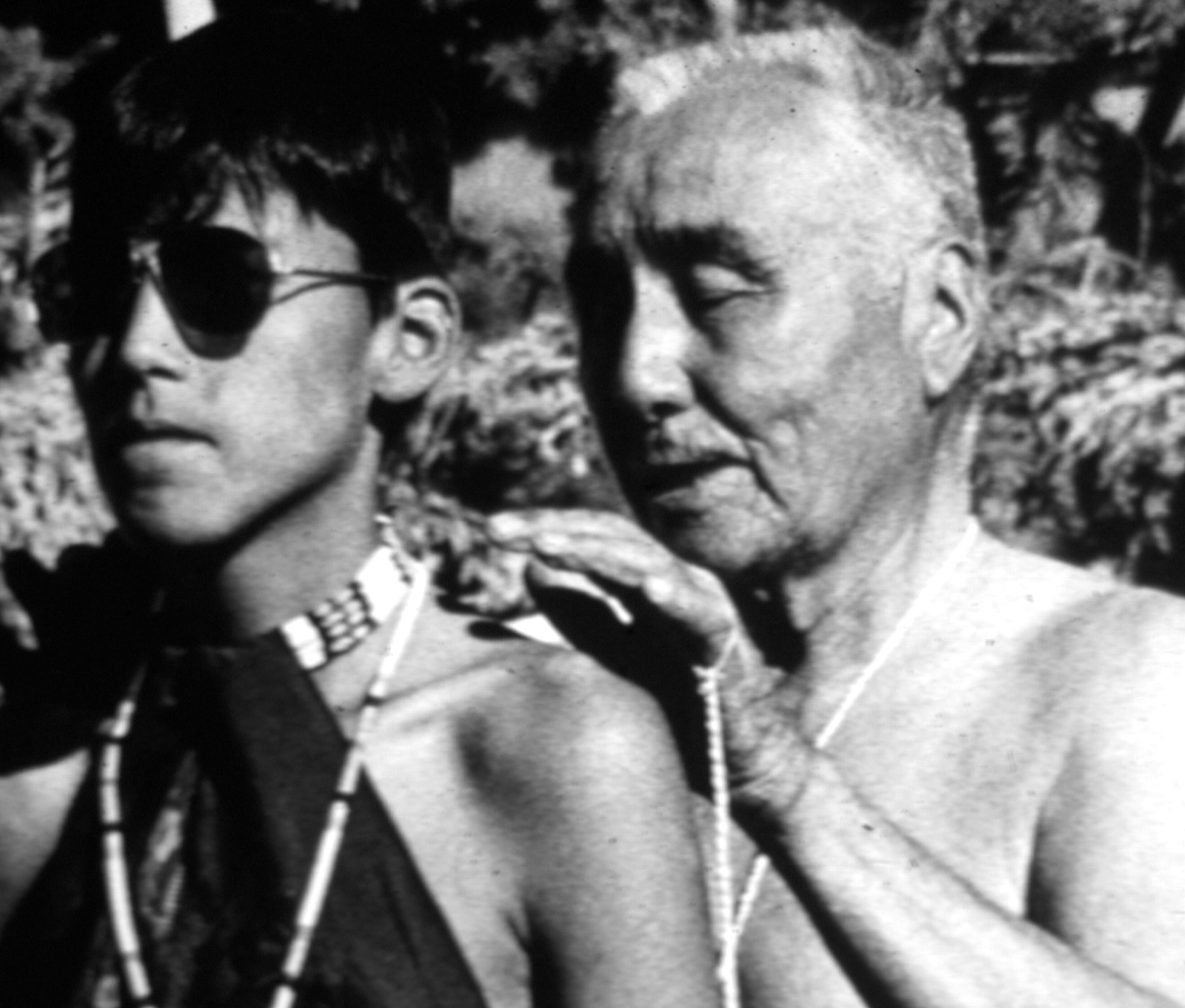 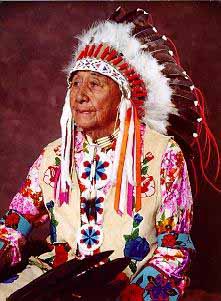 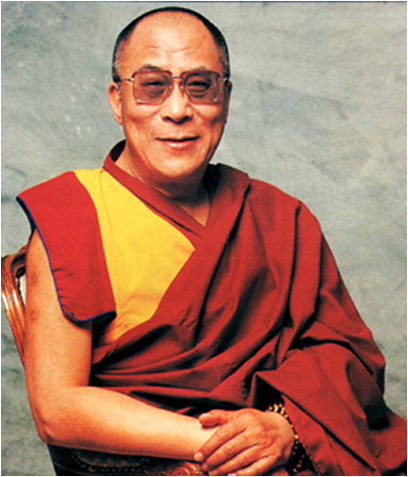 Tom offering prayer at the Sundance. Pryor.   1974
7
The Wheel
Tom Yellowtail’s “Wagon Wheel”
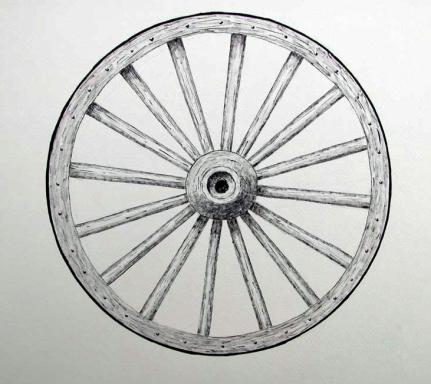 8
Big Horn Medicine Wheel
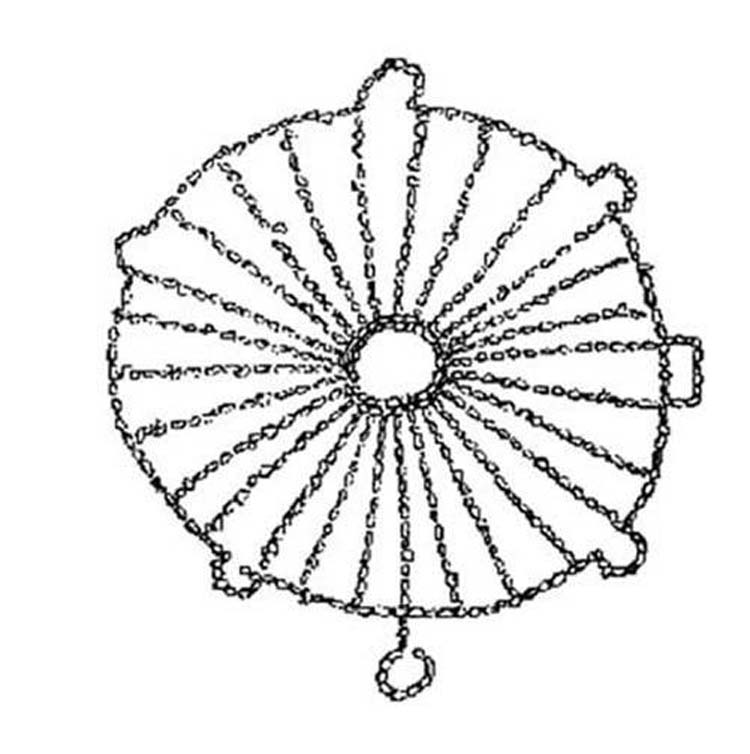 Burnt Face
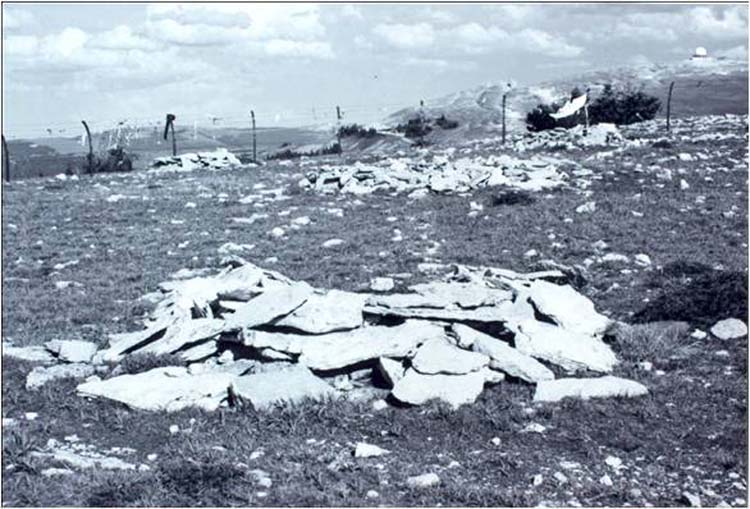 Rocks of the Big Horn Medicine Wheel, Wyoming, Photo: Frey 1993
9
Sundance lodge
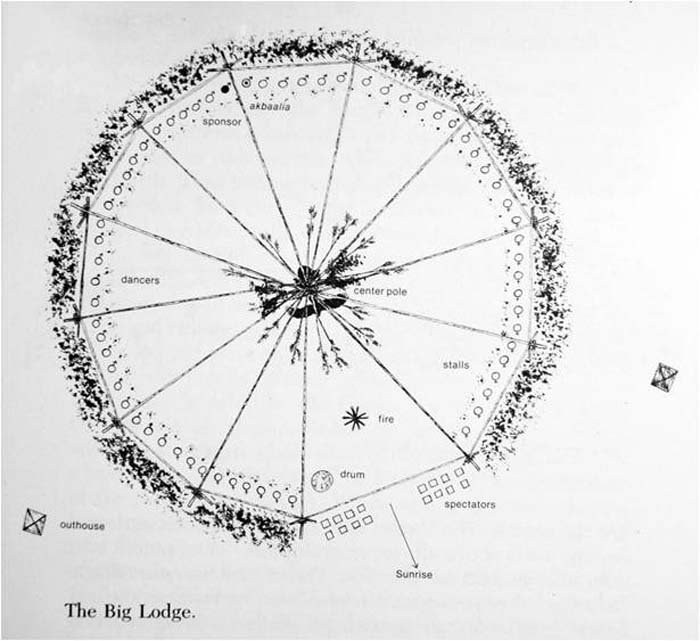 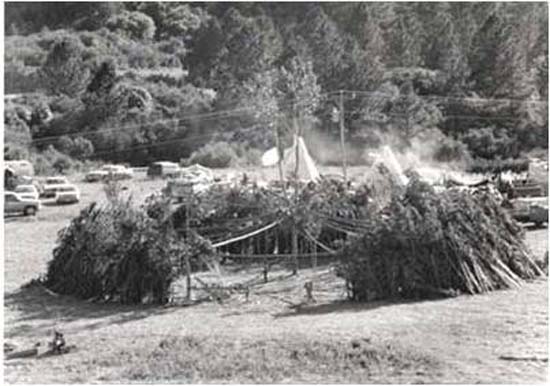 Crow Sundance Lodge, Wolf Mountains.            Photo: Frey 1993
Ashkísshe
10
Tom Yellowtail’s Wheel
the various paths, the spokes, distinct and equal,

yet all linked by the same rim and hub,
if the wheel is to turn
11
Varied Paths
can travel the many but distinct spokes, when maintaining integrity of each, while each part of a greater whole
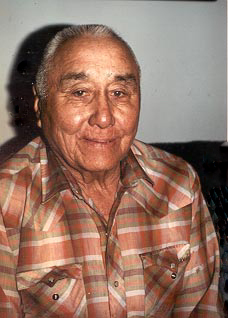 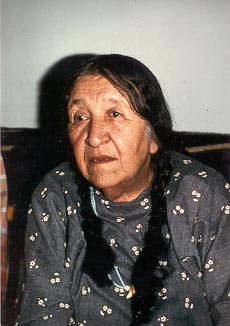 a map
competency
without threat of the “mutually exclusive”
12
Huckleberries
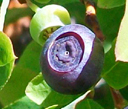 wagon wheels and rock medicine wheels
Sundancer participants, Baptist parishioners, IHS practitioners
spokes and a hub
interplay of the unique and universal, 
our collective diversity and what we share in common
huckleberries offered, lessons to be learned?
attend to heart and head ways of knowing
13
Biomedical and Sundance Ways
traveling the distinct healing spokes:                               reclining with an IV of stem cells, dancing with Buffalo Spirit
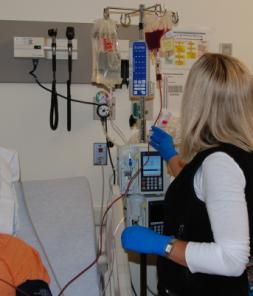 The Buffalo and Eagle being blessed before the start of the Sundance, Gordon Plain Bull and Tom Yellowtail.  Pryor 1974
Receiving the stem cells, Seattle.  Photo: Kris Roby 2009
14
Inner Healing
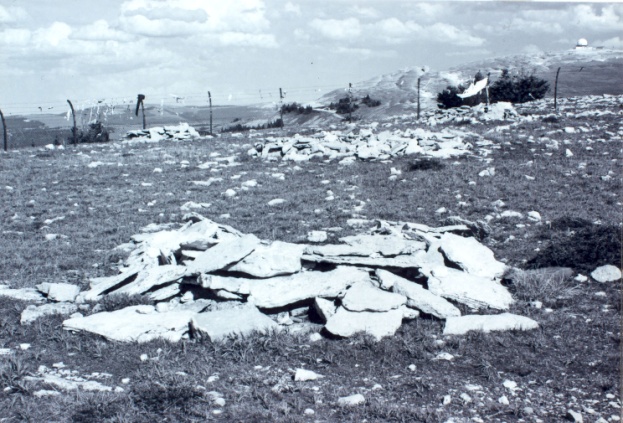 Burnt Face
stumble and fall - health taken
confusion and solitude, replaced by loving support
journey of perseverance and sacrifice
transformation possible:
   a child’s face restored
                 reborn as a child
15
liminality
CHAOS
“betwixt and between”

timeless and spaceless, between the spokes,                                                 devoid of distractions and mundane sensibilities

listen deeply – most essential
16
Empathy - Compassion
OUT OF THE CHAOS, OUT OF THE LIMINALITY
- placing one’s self in the shoes of another
- unselfish support for another
a healing language of the hub/rim
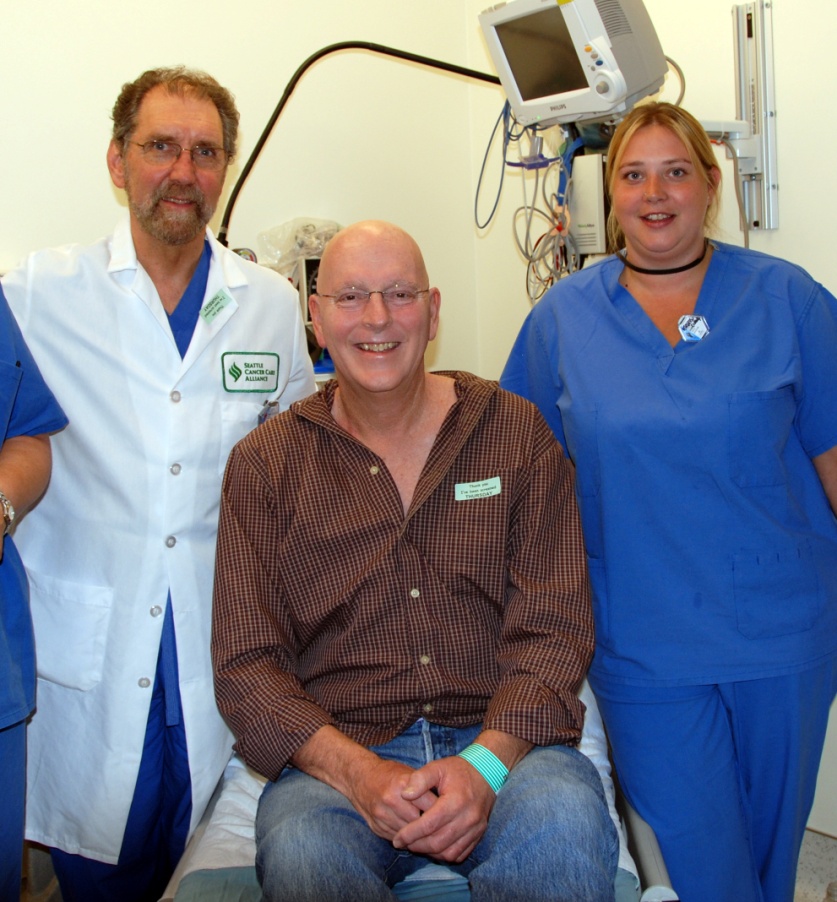 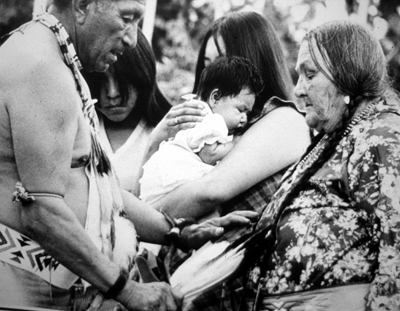 Mable Pretty On Top being “doctored,” Sundance, Pryor.   1974
“that pat on the back from doctor‘s hand or Eagle-feather held in hand”
Frey following the stem cell transplant, Seattle.  Photo: Kris Roby 2009.
17
EMPATHY - Compassion
that certain look in Tom’s face - that Eagle-feather fan held in hand
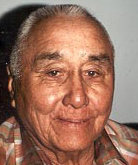 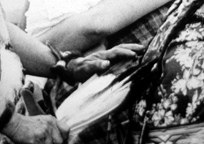 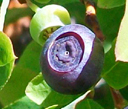 another huckleberry?
18
Tom Attending to his Chores
“as if we’d known each other for years,”
yet so fundamentally different, so little in common
Tom Yellowtail, Wyola.  Photo: Joseph Epes Brown, circa 1970s
how can two people so different, relate so effortlessly?
19
baaéechichiwaau
“re-telling one’s own”
 act of telling of Coyote or of one’s own life-defining events 
a gift received, now re-told, gifted to you
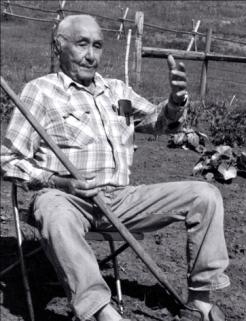 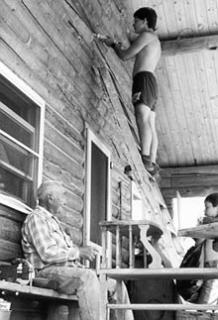 power of story                                     a language of our shared humanity, our hub/rim
Tom Yellowtail, retelling a favorite story, with his great grandkids, at his cabin, east of Wyola.        Photo: Frey 1993
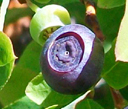 bridging what can divide the spokes, 
                the “mutually exclusive”
20
Further Applications - Implications?
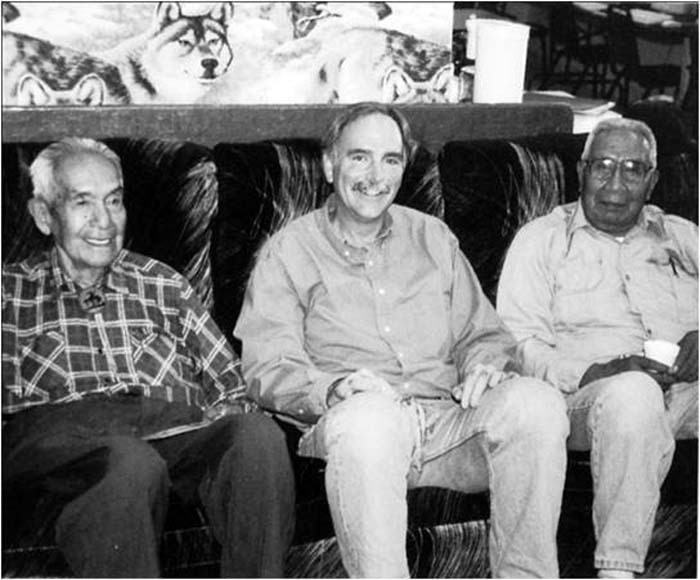 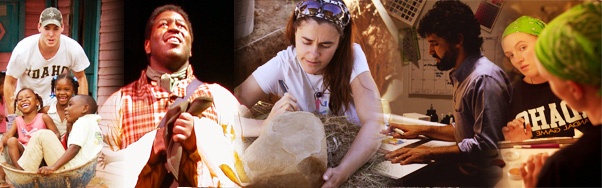 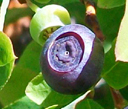 Schitsu’umsh elders Lawrence Nicodemus and Felix Aripa, along with Frey, Plummer.  Photo: Rosemary Peone 2000
for our unfolding stories, as students, teachers, researchers,  
for your unfolding story

what huckleberries await?
let’s take a journey,      a humanities expedition together
as ethnographer, researcher and teacher
21
Another Dance
as “distinguished humanities professor” – aka as “ethnographer”
a “research design” –   the humanities
human condition
interpretive
wisdom
reflect and respond
22
A Community of “vandals”
questions to ask you and others:
“what is the interplay between the unique and universal,
between the particular and ubiquitous,
between our collective diversity and shared humanity?”
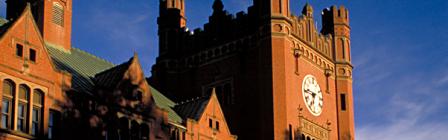 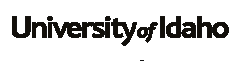 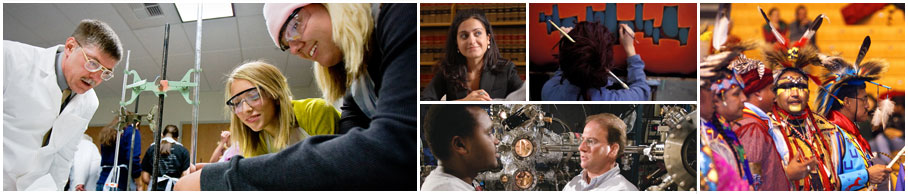 a community ethnography
23
VANDAL COMMUNITY
David Adler - Public Policy
Katherine Aiken - History
Barry Bilderback - Music
Dan Bukvich, Navin Chettri and their Students - Music and the Jazz Choir
Don Burnett - Jurisprudence
Rob Caisley, Lojo Simon and their Students - Theatre and the play, Adoration of Dora
Nancy Chaney - Mayor and Alumni
Marco Deyasi - Art Historian
Stephen Drown - Landscape Architecture
Dan Edwards - Chemistry
Sanford Eigenbrode - Chemical Ecology and Entomology
James Foster - Biology and Computer Science
Heather Gasser - Women's Center
Janis Johnson and Nez Perce elders - Literature and an evening of Nez Perce Jazz
David Lee-Painter and his Students - Theatre
Sally  Graves Machlis and Delphine Keim-Campbell - Art and Design 
John Mihelich - Anthropology and Sociology
Garth Reese - Religious Studies
Michael O'Rourke - Philosophy
Marty Peterson  - Legislative Representative for the President
Brandon Schrand and his Students - Creative Writing
Bill Smith - International Relations
Carmen Suarez - Human Rights, Access and Inclusion Office
Bill Voxman - Photographer and Mathematics
24
Implications
how we conceptualize the interplay between diversity and universality has far reaching implications on our capacities:
for communication and collaboration,
for creativity in the arts and discovery in the sciences,
for tolerance, civility, and respect
for building local and global community
you’re invited to an Humanities Exploration.  let’s see what huckleberries await.
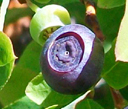 25